P7S1-Marken bei Facebook sehr erfolgreich
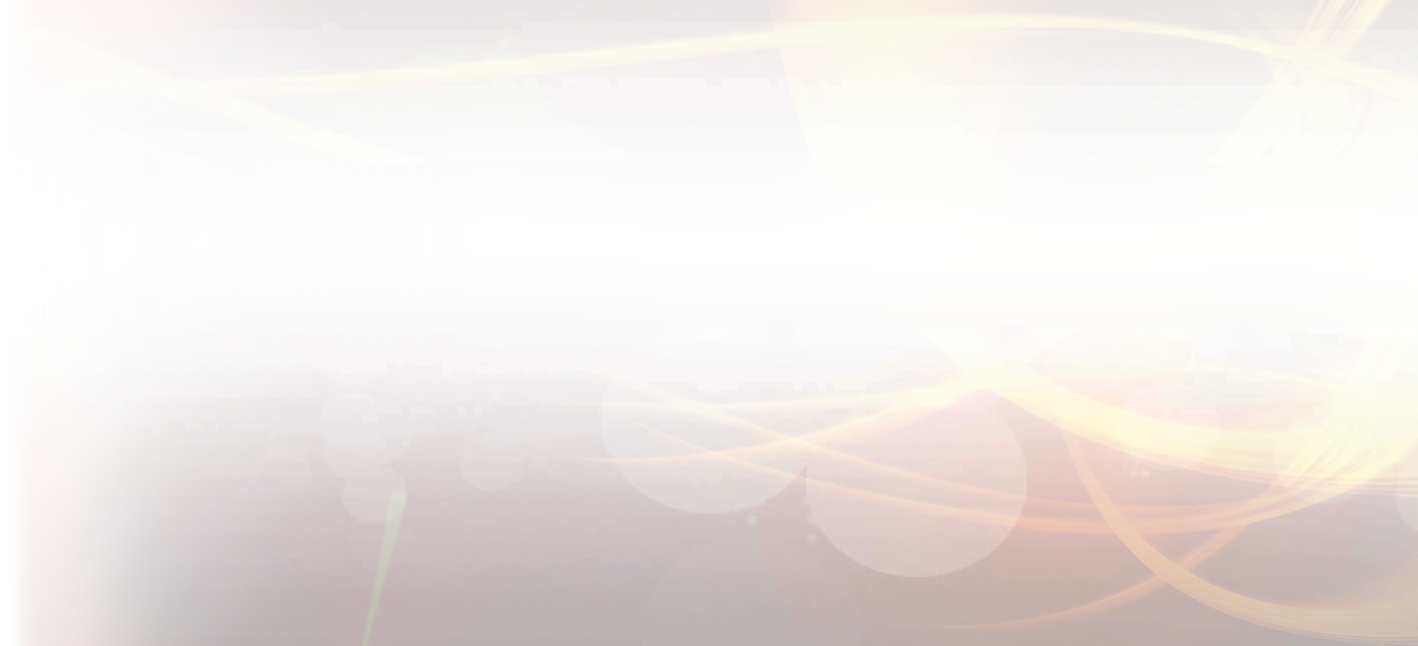 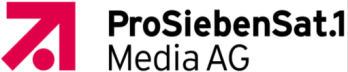 Engagement Rating*
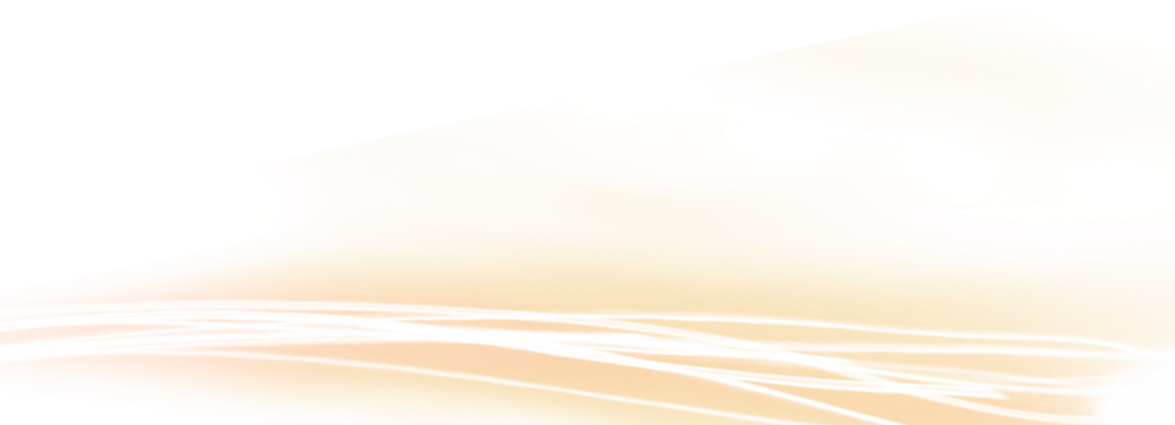 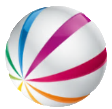 105
Facebook Fan-Seiten
Zuschauerbindung
Dialog
4.8
11.8m
Facebook Fans
26
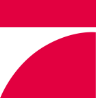 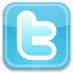 Twitter -Acounts
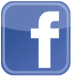 802k
Twitter-Follower
4.5
*The Engagement value shows the engagement of fans for a fan page. It is calculated by the average amount of likes, comments and shares per day, divided by the number of fans.
1
Einbindung der Fans schafft hohes Engagement
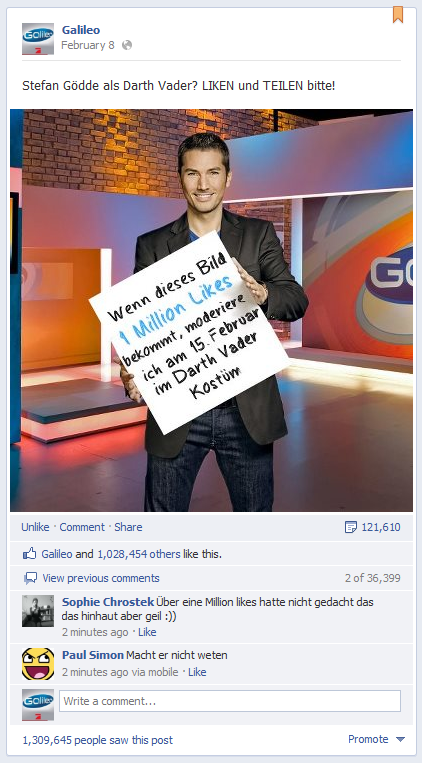 1.174.285
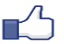 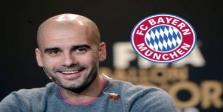 185.848
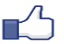 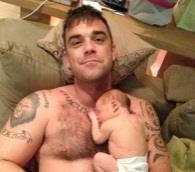 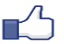 96.055
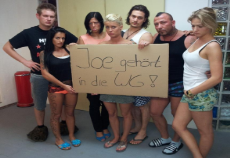 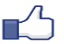 86.428
2
Verknüpfung aller Kanäle
Aufrufe im TV
Aufruf Online
Pressearbeit
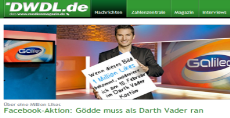 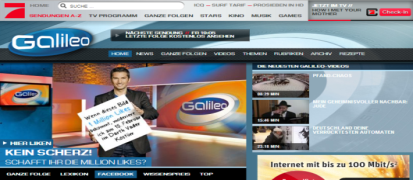 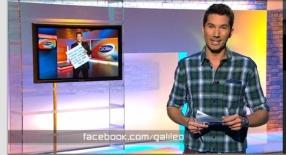 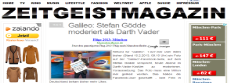 Crosspromo Facebook
Facebook Ads
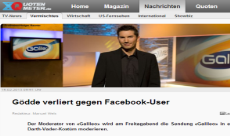 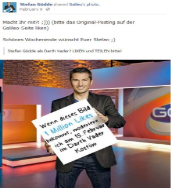 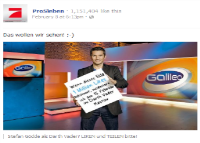 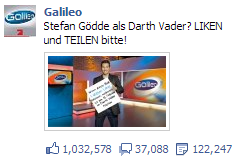 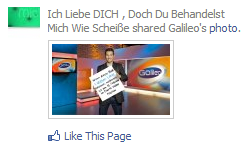 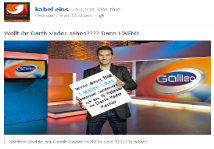 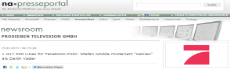 3
2. Angebote an neues Medienverhalten anpassen: Multi-Screen
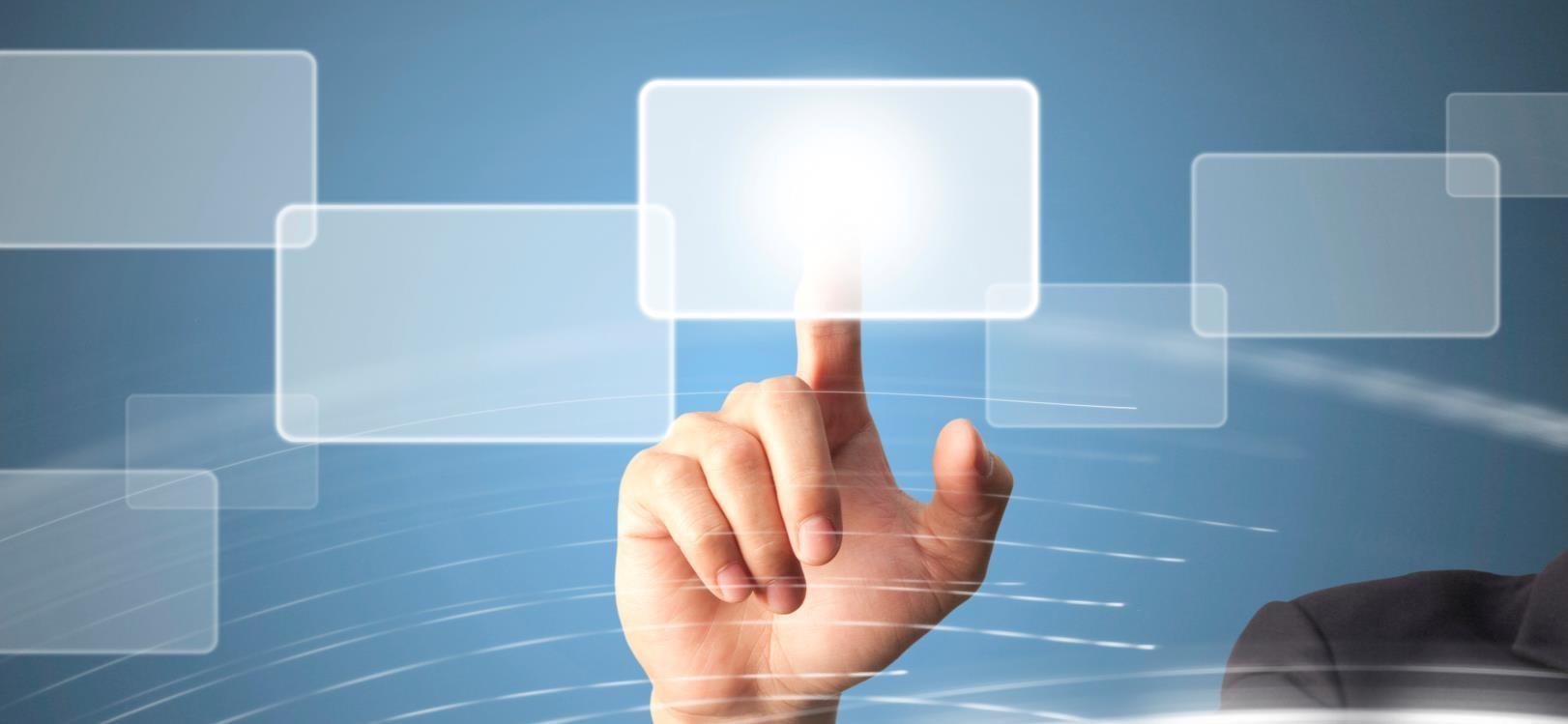 Gerätebesitz in %
4
Parallelnutzung: Mediales Multitasking
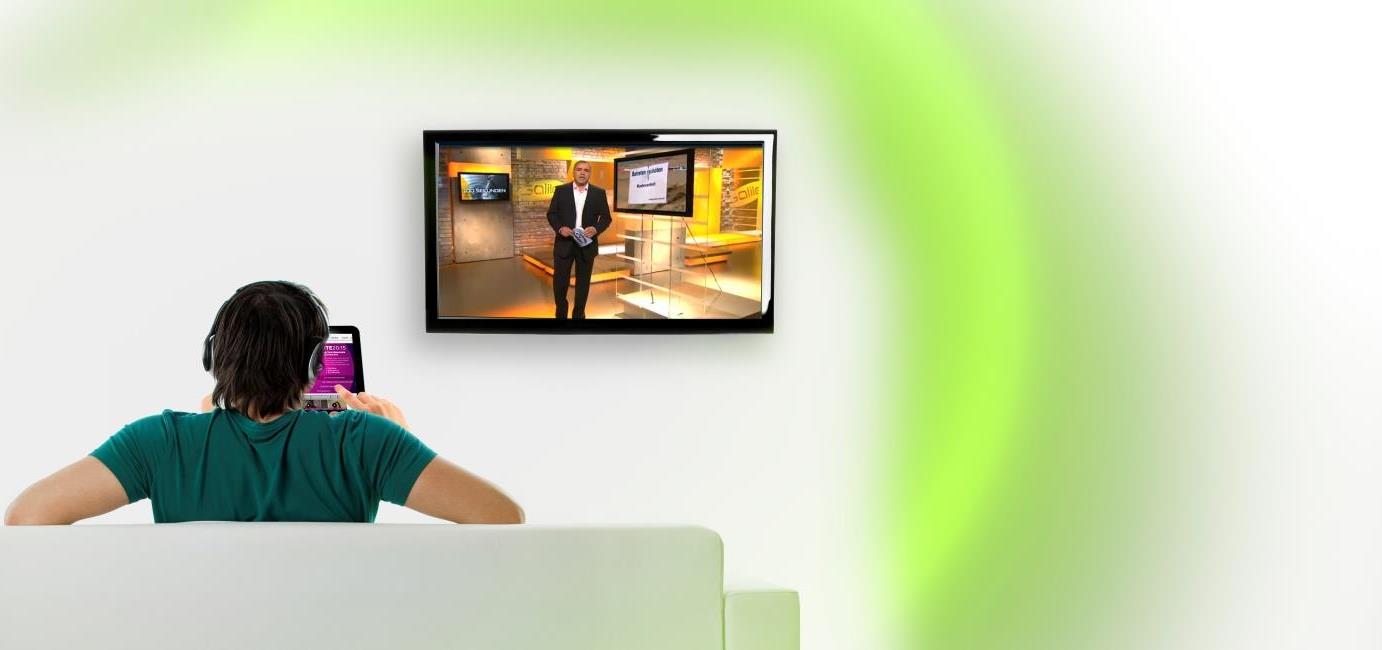 Parallelnutzung TV / Internet
Angaben in Prozent
Basis [14-49 Jahre]: 11.659 Fälle
Quelle: SevenOne Media/  mindline media
5
TV & Internet – mehr als die Summe der Teile
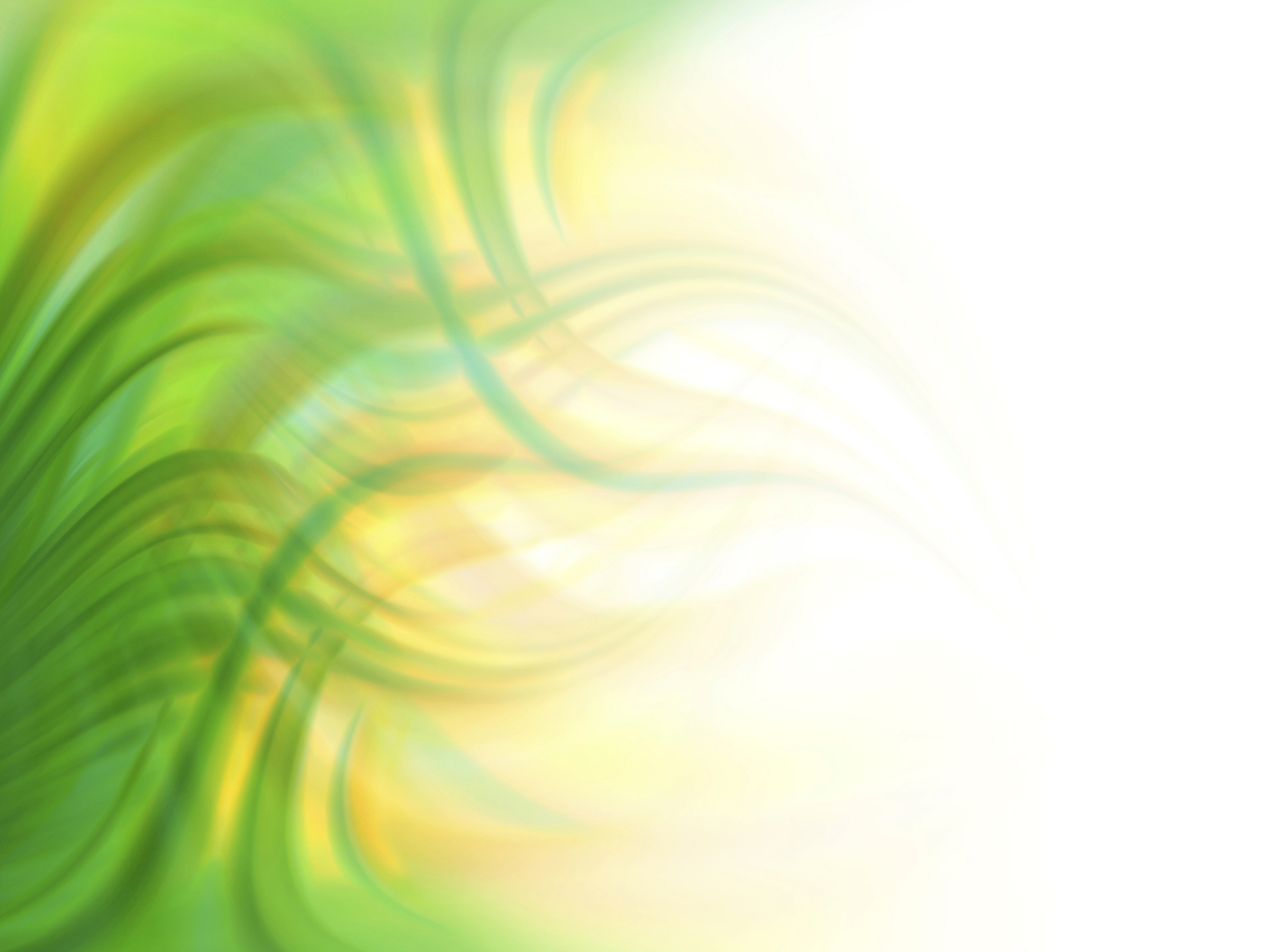 Internetaktivitäten bei Parallelnutzung mit TV
Angaben in Prozent
Basis (14-49 Jahre):  611 Fälle; Parallelnutzung TV und Internet mind. selten. Quelle: SevenOne Media / mindline media.* SNS: Social-Network-Sites
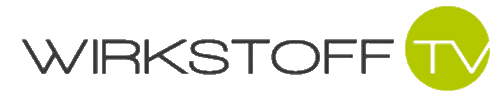 6
TV & Internet – mehr als die Summe der Teile
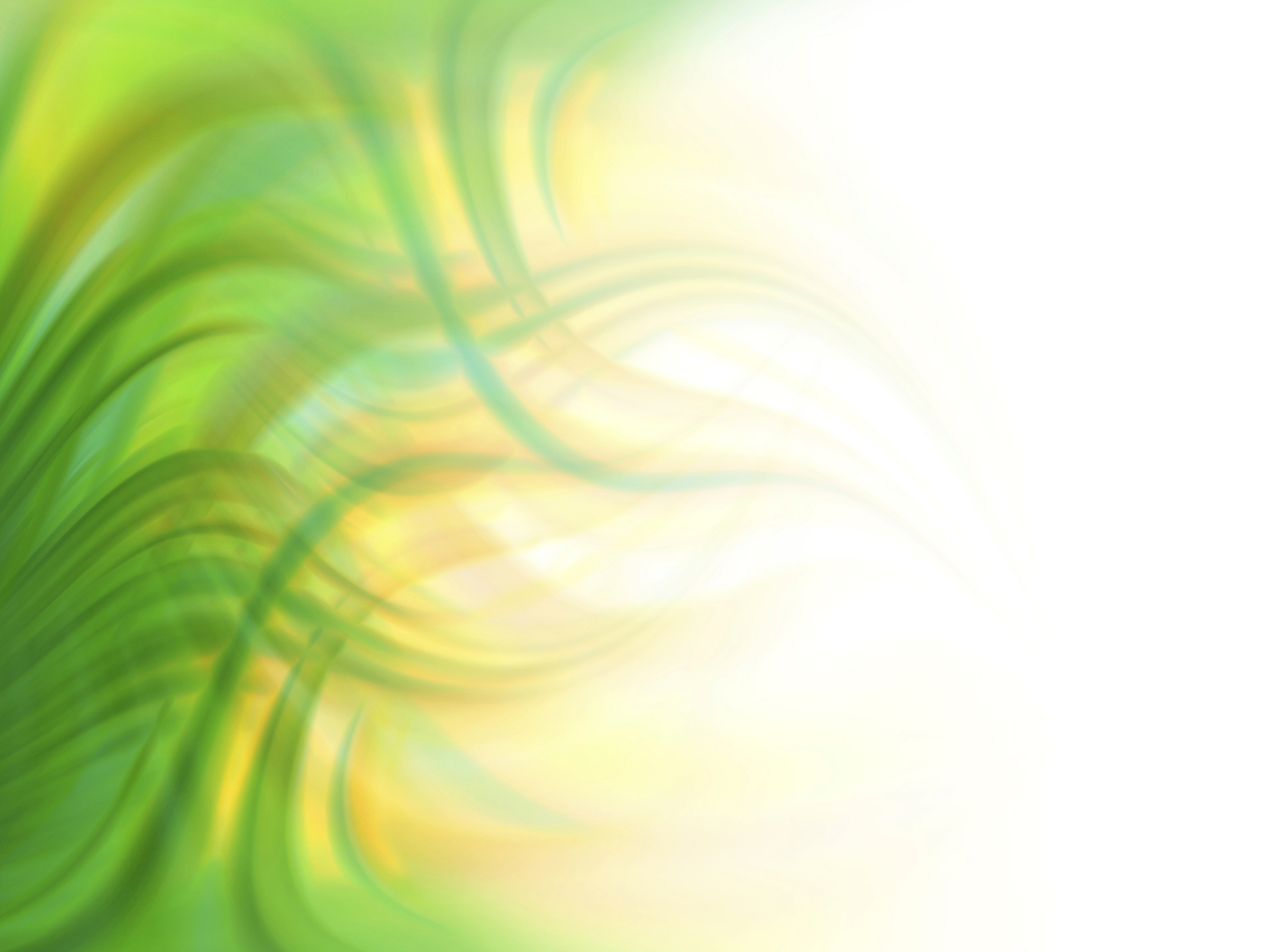 Internetaktivitäten bei Parallelnutzung mit TV
Angaben in Prozent
TV-Bezug: 
72%
Basis (14-49 Jahre):  611 Fälle; Parallelnutzung TV und Internet mind. selten. Quelle: SevenOne Media / mindline media.* SNS: Social-Network-Sites
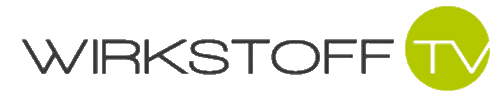 7
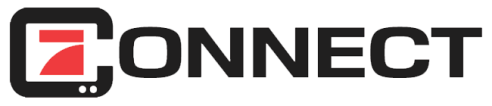 Connect
interaktives Social-TV-Angebot, bei dem die Zuschauer:
näher an ihre Lieblingssendungen und Stars heranrücken 
aktuelle Zusatzinfos zu Sendungen bekommen
parallel zur TV Sendung mitmachen, mitraten und mitspielen
sich mit Freunden und anderenZuschauern über TV Sendungenaustauschen
1,2 Mio. Unique Visitorsseit Juli 2012
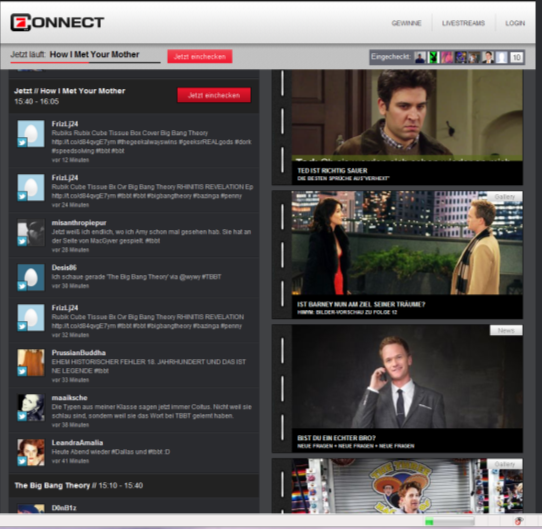 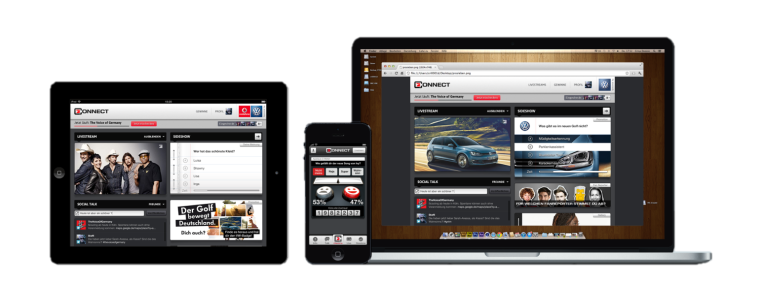 8